PengantarManajemen Perawatan
Definisi
Kegiatan pendukung utama yang bertujuan untuk menjamin kelangsungan peranan (fungsional) suatu sistem produksi (mesin, peralatan, dll) sehingga dapat dipergunakan dengan baik pada saat dibutuhkan.
2
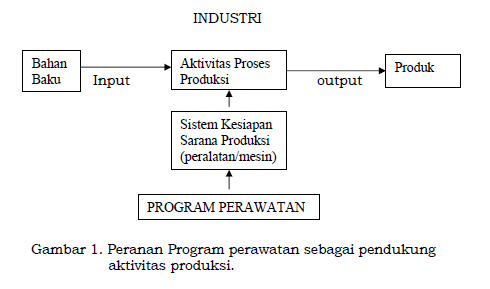 www.themegallery.com
Evolusi Perawatan
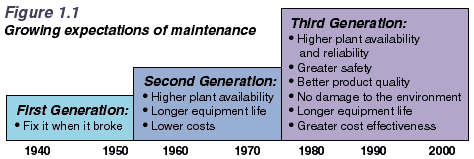 .
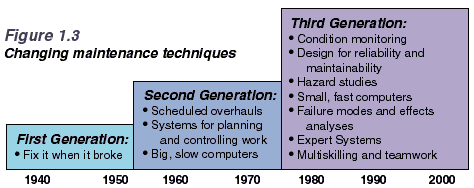 4
Tujuan Perawatan.
Memperpanjang usia kegunaan aset. 
Menjamin ketersediaan optimum peralatan yang dipasang untuk produksi.
Menjamin kesiapan operasional dari seluruh peralatan yang diperlukan dalam keadaan darurat setiap waktu.
Menjamin keselamatan orang yang menggunakan sarana tersebut.
Mencegah kerugian material maupun personel.
Kategori Mesin/Peralatan Produksi
Ditinjau dari tingkat kerumitan, harga, peranan dan resiko dalam suatu mata rantai produksi, mesin digolongkan atas :
Critical
Essential (Potentially critical)
General Purpose (Non critical)
• 	Kategori ini untuk menentukan strategi perawatan yang cocok.
Mesin Critical :
• Kalau rusak dapat membahayakan
• Kalau rusak proses produksi terganggu
• Investasi mahal
• Biaya perbaikannya mahal (misal: high 
	speed turbine)
• Waktu untuk perbaikan lama
www.themegallery.com
Mesin General Purpose :
• Kalau rusak tidak membahayakan
• Kalau rusak tidak mengganggu proses
produksi
• Investasi tidak mahal
• Biaya perbaikan tidak mahal
• Mempunyai unit cadangan
• Tidak mengakibatkan kerusakan sekunder
Mesin Essential (Potentially Critical) :
• Di antara mesin critical dan general purpose.
www.themegallery.com
Ruang Lingkup
Maintenance mempunyai kaitan yang erat dengan tindakan pencegahan kerusakan (preventive) dan perbaikan kerusakan (corrective).
Tindakan tersebut bisa berupa inspection, service, replacement, repair dan overhoul.
9
Kebijakan Perawatan
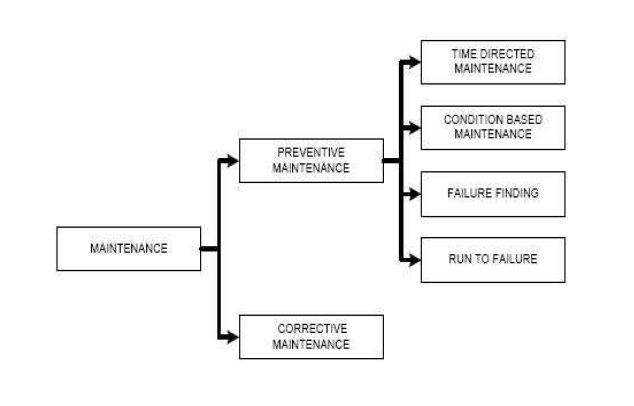 Preventive Maintenance
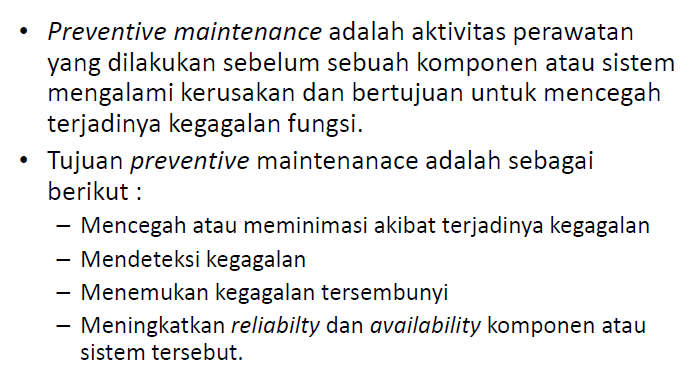 Elemen Preventive Maintenance (1)
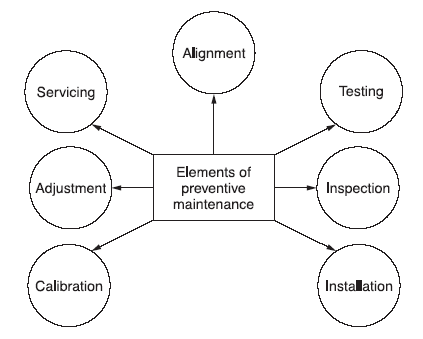 3/12/2019
Manajemen Perawatan/TI-2010
Elemen Preventive Maintenance (2)
Inspection, merupakan kegiatan pemeriksaan secara berkala terhadap kondisi peralatan di lingkungan kerja
Servicing ,merupakan kegiatan rutinitas untuk mencegah kemungkinan terjadinya kerusakan
 Calibration, merupakan kegiatan membuat standarisasi terhadap peralatan sehingga hasil pengukuran bisa lebih baik
3/12/2019
Manajemen Perawatan/TI-2010
Elemen Preventive Maintenance (3)
Testing, merupakan kegiatan uji coba peralatan sehingga bisa digunakan dengan baik pada saat dibutuhkan
Alignment, merupakan tindakan penggantian komponen suatu peralatan agar keandalannya bisa lebih baik lagi
Adjustment, merupakan kegiatan penyesuaian komponen terhadap proses kerja
Installation, merupakan kegiatan perbaikan terhadap komponen peralatan yang rusak
3/12/2019
Manajemen Perawatan/TI-2010
Preventive Maintenance Evaluation (1)
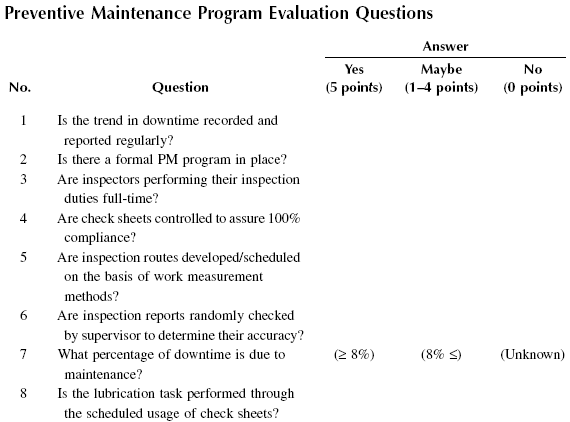 3/12/2019
Manajemen Perawatan/TI-2010
Preventive Maintenance Evaluation (2)
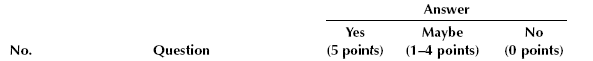 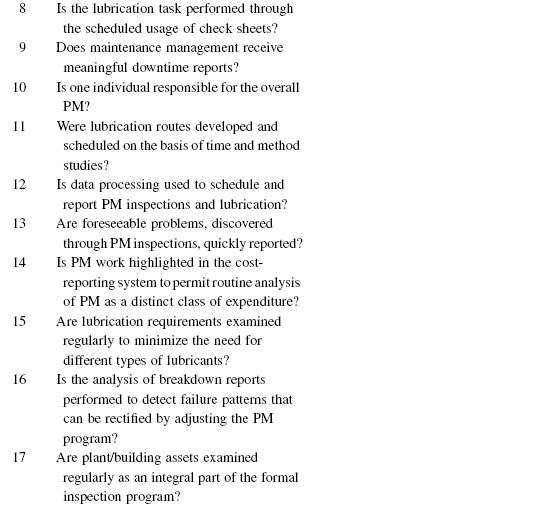 3/12/2019
Manajemen Perawatan/TI-2010
Time Directed Maintenance (1)
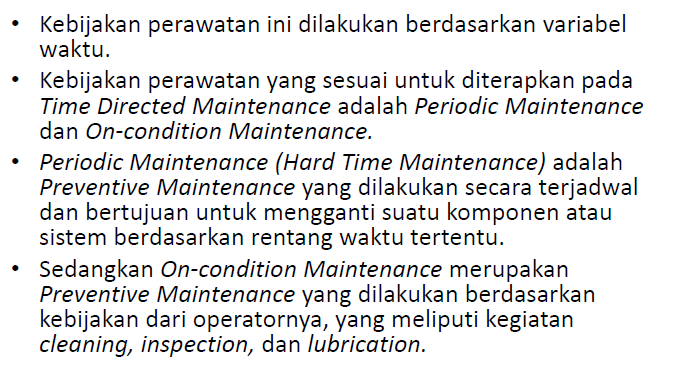 Time Directed Maintenance (2)
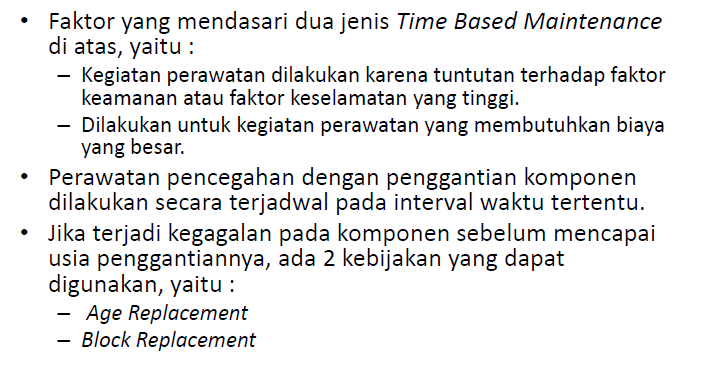 Time Directed Maintenance (3)
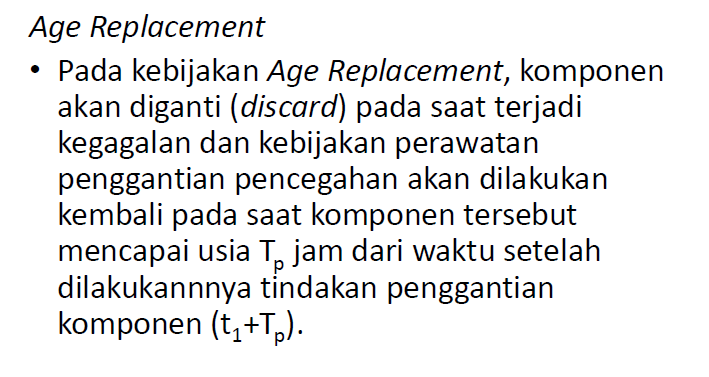 Time Directed Maintenance (4)
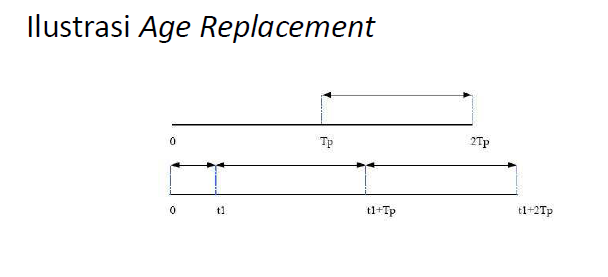 Time Directed Maintenance (5)
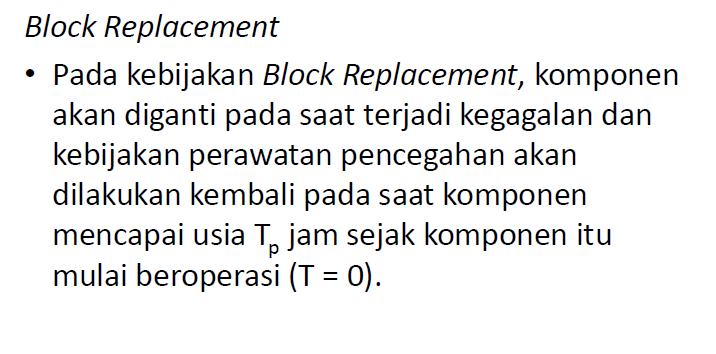 Time Directed Maintenance (6)
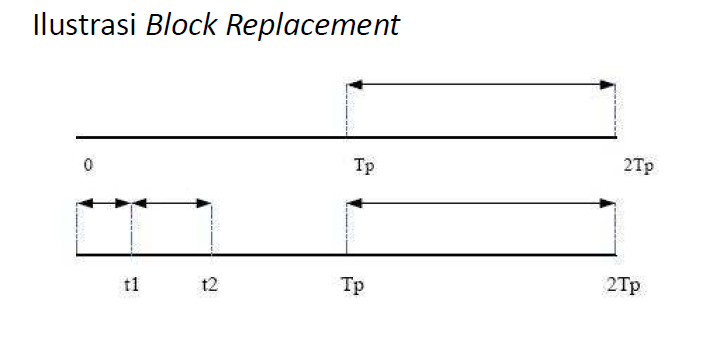 Condition Based Maintenance
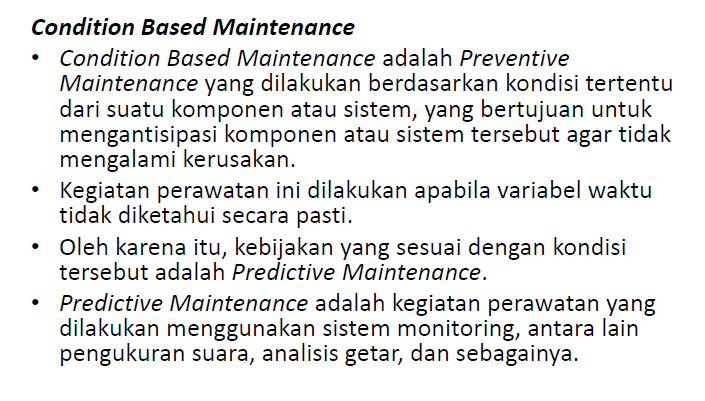 Failure Finding
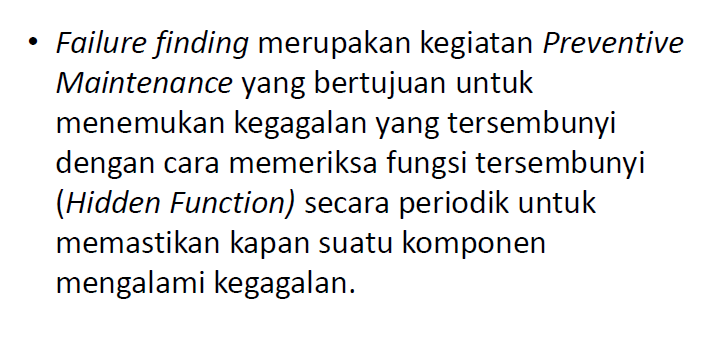 Run to Failure
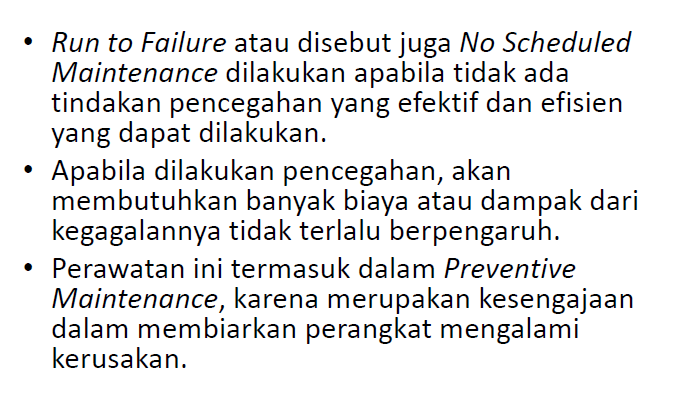 Corrective Maintenance
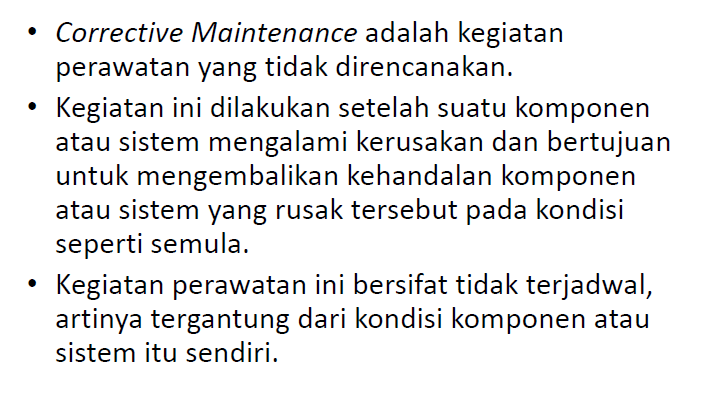 Jenis-jenis Corrective Maintenance (1)
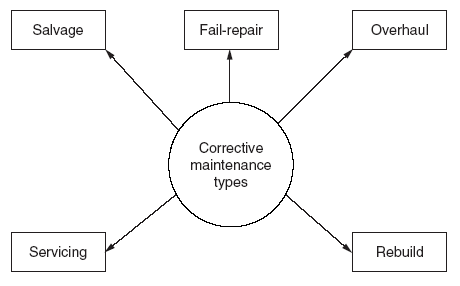 3/12/2019
Manajemen Perawatan/TI-2010
Tahapan Corrective Maintenance
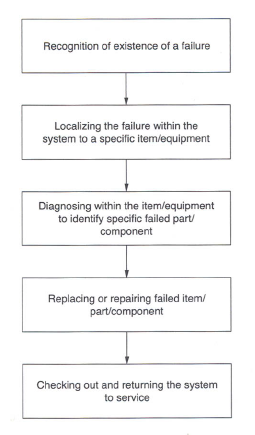 3/12/2019
Manajemen Perawatan/TI-2010